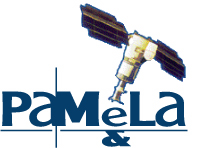 Secondary positrons and electrons measured by PAMELA experiment
Vladimir Mikhailov (MEPhI)

For  PAMELA collaboration
ECSR , 4-9 September, 2016, Torino, Italy
PAMELA Collaboration
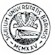 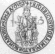 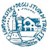 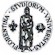 Italy:
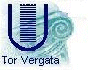 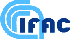 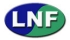 CNR, Florence
Bari
Florence
Frascati
Naples
Rome
Trieste
Russia:
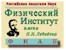 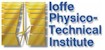 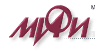 Moscow 
St. Petersburg
Germany:
Sweden:
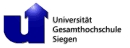 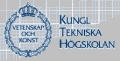 Siegen
KTH, Stockholm
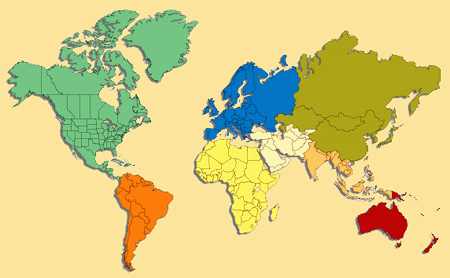 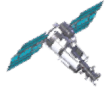 ~500 km
Primary cosmic ray
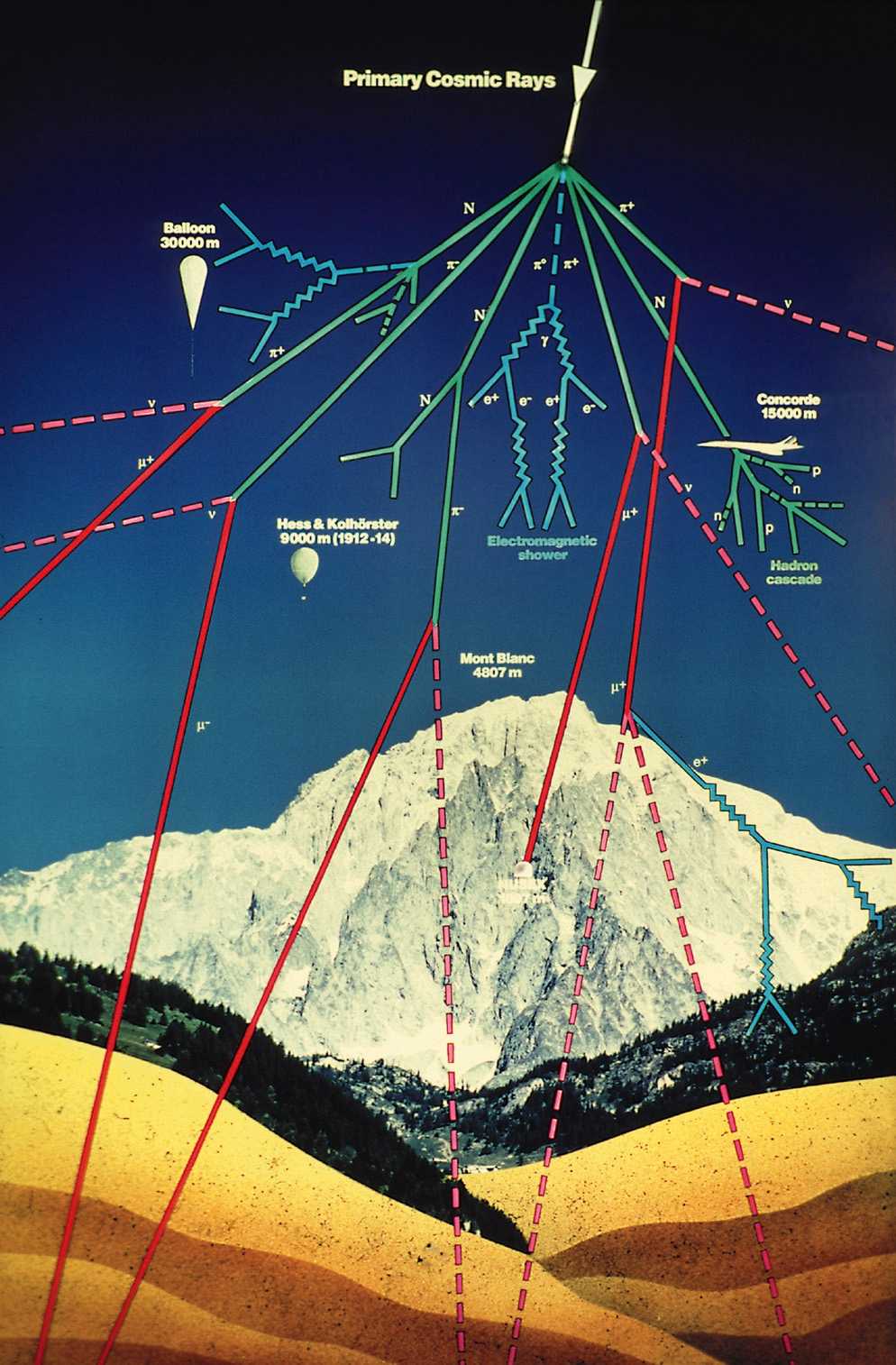 ~40 km
Atmospheric boundary
N. Grigorov Possibility of existence of a radiation belt around the earth consisting of electr.ons with energies of 100 MeV and above. Soviet Physics Doklady, Vol. 22, p.305, 1977
Production of charged pions in CR protons interaction with residual atmosphere 
      е 
Trapping of secondary particles by the Earth magnetic field
	livetime T(h)~ 1/(h)
	Intensity  Ie(h) ~Icr×(h)×T(h)~ ·/ Ie(h) ~ constant (h) 
    from ~100 to ~1000км

Basilova et al. 1978
Kurnosova et al.1979: first measurements
Galper et al 1983 :    electron  excess in SAA
The PAMELA Experiment
Resurs DK satellite  built by
 the Space factory  «TsSKB Progress»
 in Samara (Russia)
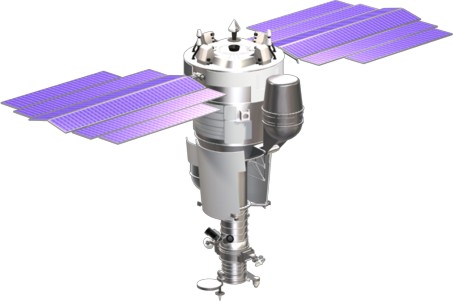 PAMELA is here
Satellite was launched 15.06.2006 on elliptical polar orbit with inclination 700, 
altitude 350-610km. Circular orbit with altitude ~570km from September 2010
Mass: 6.7 tons
Height: 7.4 m
Solar array area: 36 m2
Since July 2006 till  Junuary 2016:
~3200 days of data taking 
~50 TByte of raw data downlinked
~9•109 triggers recorded and analyzed
Trigger rate ~25Hz (outside radiation belts)
Event size (compressed mode) ~ 5kB 
25 Hz x 5 kB/ev  ~ 10 GB/day
Spectra in different parts of magnetosphere
Analyzed data July 2006 – November 2009 (~1400 days) 
 Identified ~ 1 106 electrons and ~ 1 105 positrons between 50 MeV and 100 GeV
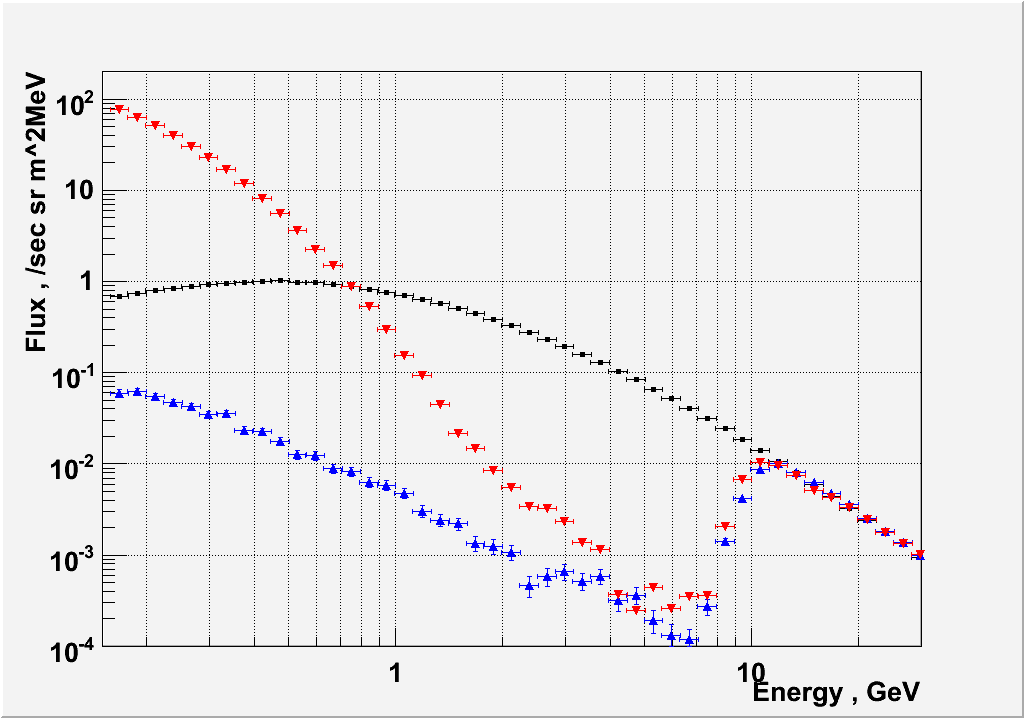 Trapped protons in SAA.
Magnetic polar cups
( galactic protons)
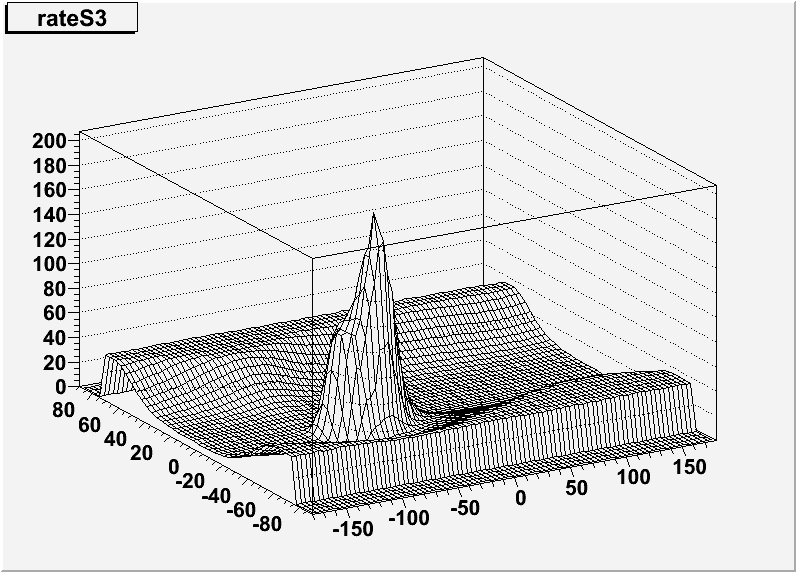 S3 count rate, au
Secondary re-entrant-albedo protons
Latutude, deg
Longitude, deg
Geomagnetic cutoff
Positron to electron ratio for secondary particles
AMS-01 experiment (1998)

Due to East-West effect
ratio  e+/e- is about ~5
In near equatorial region
Result of AMS-01 confirmed by PAMELA
Adriani et al , JGR ,2009
Data analysis
Trajectories of  positrons and electrons were reconstructed in the Earth's magnetic field
IGRF field model was used (http:/nssdcftp.gsfc.nasa.gov) 
Boundary : 
Losses in atmosphere  Hmin=30 km, 
Escaping                      Hmax=20000 km
Time of tracing             Tmax=35 second
(correspond to drift time around the Earth for particles with energy E~100 MeV)


The method of tracing  was used previously in AMS-01 experiment
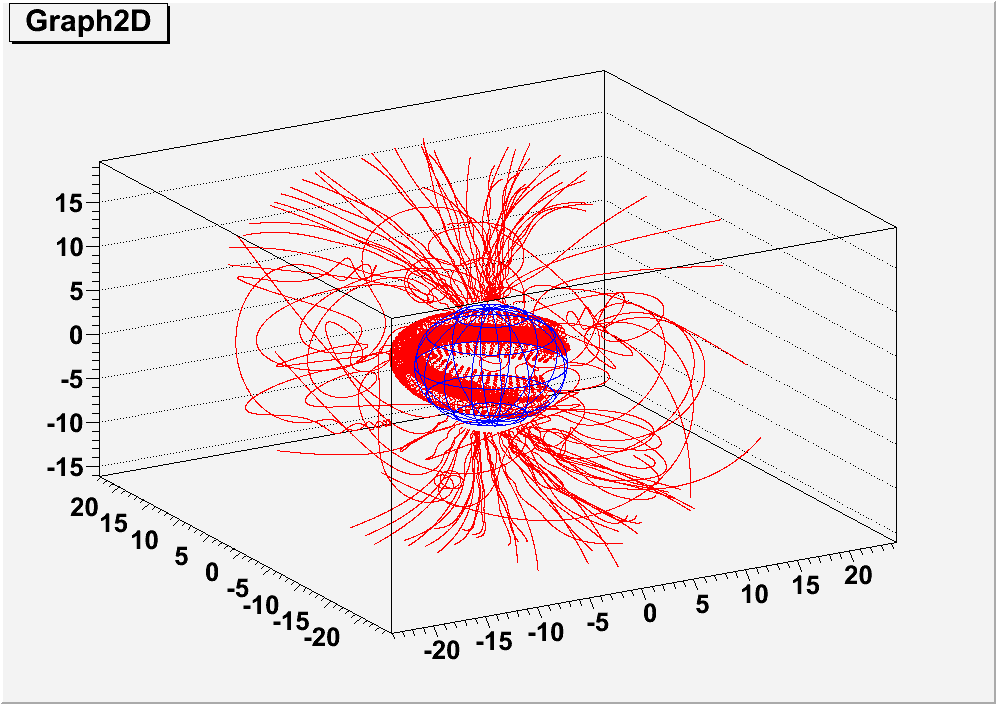 Z, 1000км
Reconstructed trajectories of electrons and positrons  detected by PAMELA during several orbits
Y, 1000км
X, 1000км
Samples of  particles trajectories:
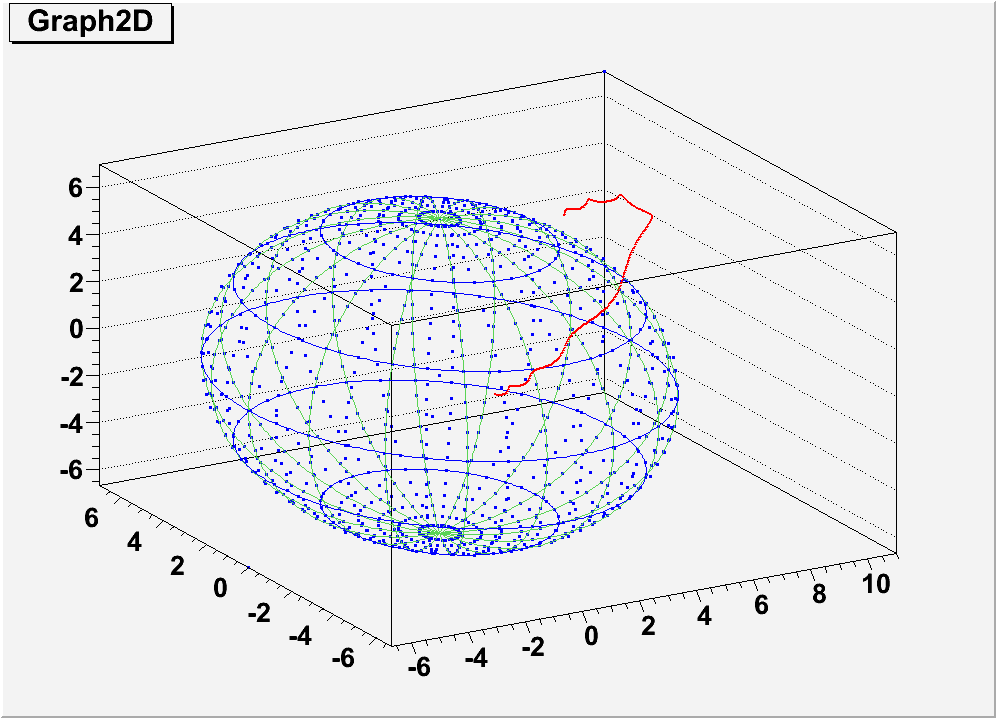 Simple reentrant albedo:
Z, 1000км
Altitude vs latitude
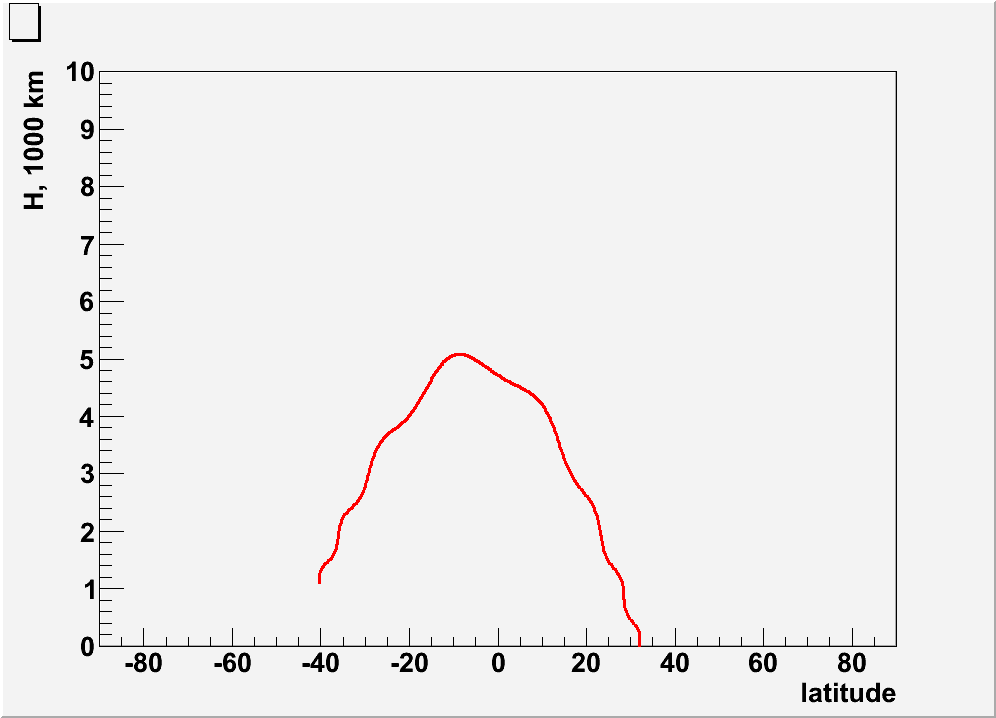 У, 1000км
Х, 1000км
Trajectory of re-entrant albedo positrons with rigidity R=1.24 GV  

Time of flight  ~0.1 s
Quasi-trapped particles:
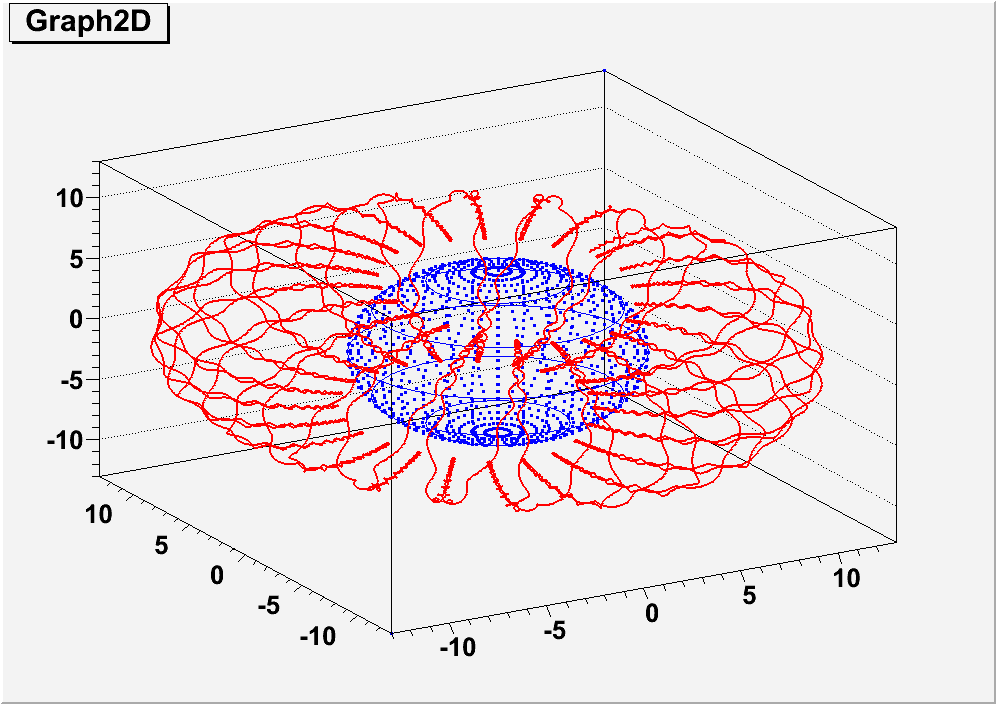 Positron trajectory with rigidity R~0.5 GV
Positron trajectory with rigidity R~1.2 GV,
Time of flight   >>0.1 s  at R<1GV. The time  is decreasing with R increasing
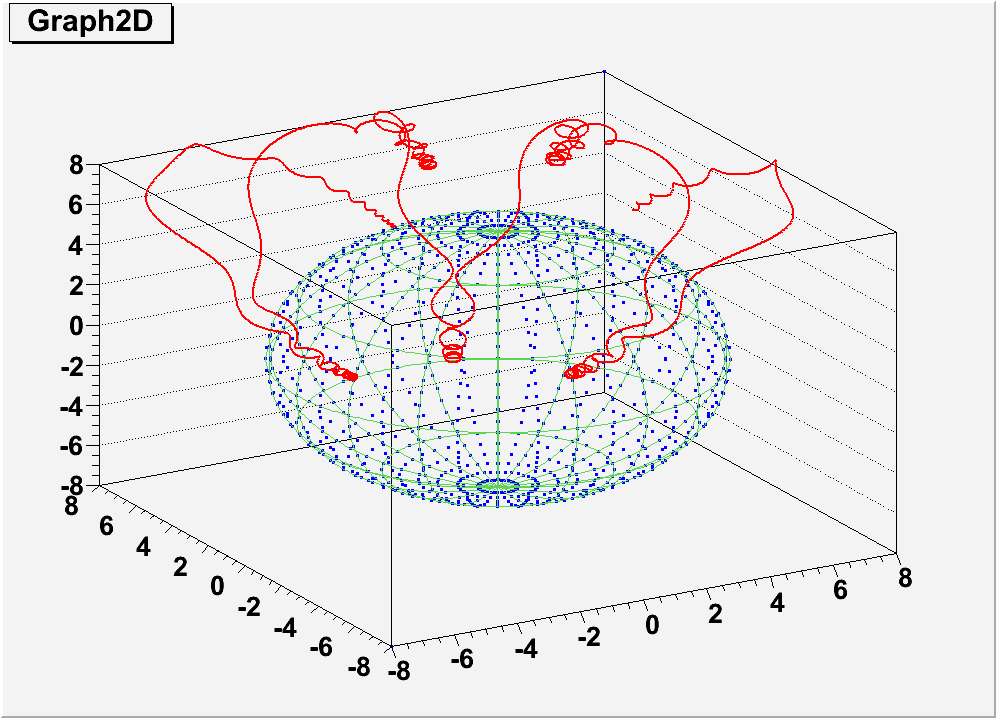 Z, 1000км
Y, 1000км
X, 1000км
Trapped positron
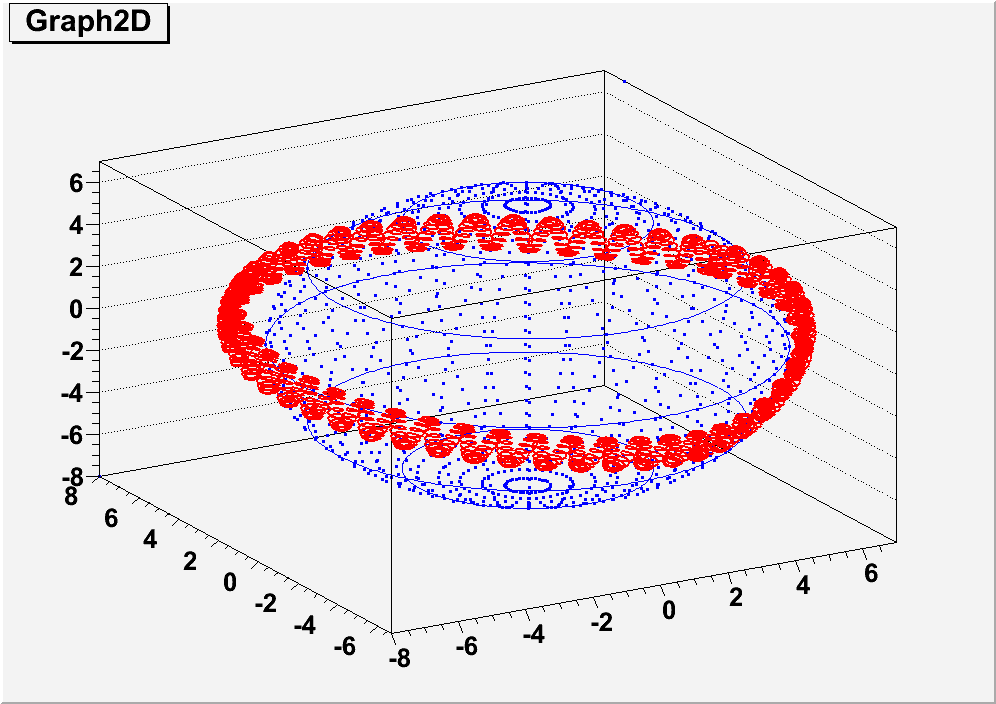 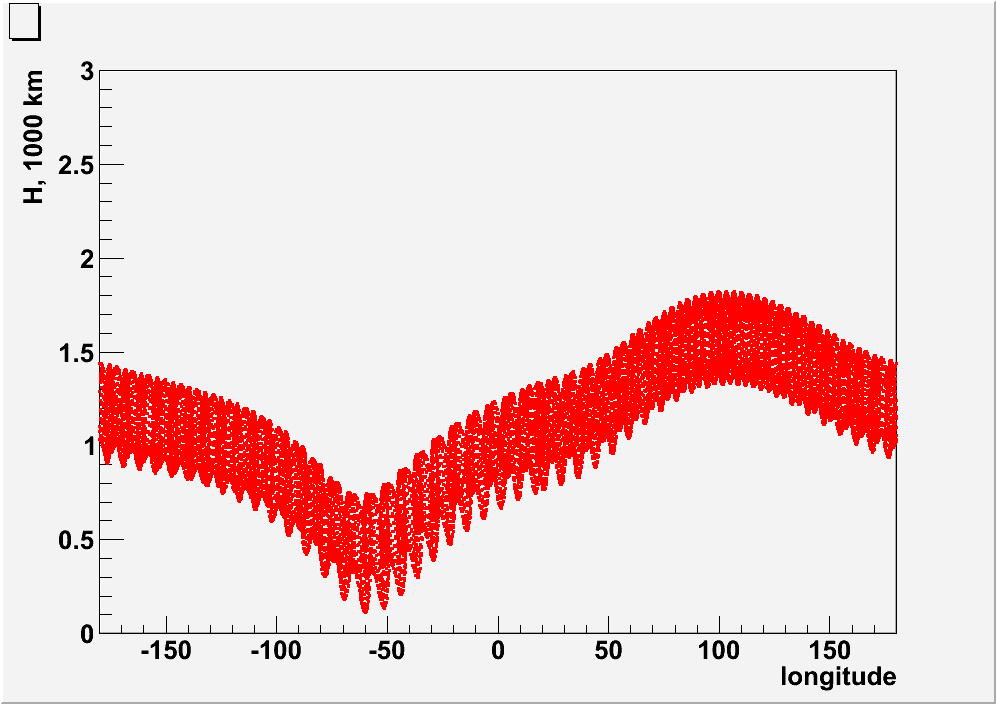 Z, 1000км
У, 1000км
Х, 1000км
Altitude vs longitude. Minimal trajectory altitude is in South Atlantic Anomaly region.
Positron trajectory with rigidity R~1 GV,  pitch-angle  about 90 °.
Quasi-trapped particle near geomagnetic cut-off
Positron trajectory with rigidity R=2.24 GV, with small pitch-angle
Cosmic ray trajectory near geomagnetic cut-off
Chaotic trajectory of non-adiabatic type .
Electron and positron  flight time  in magnetosphere
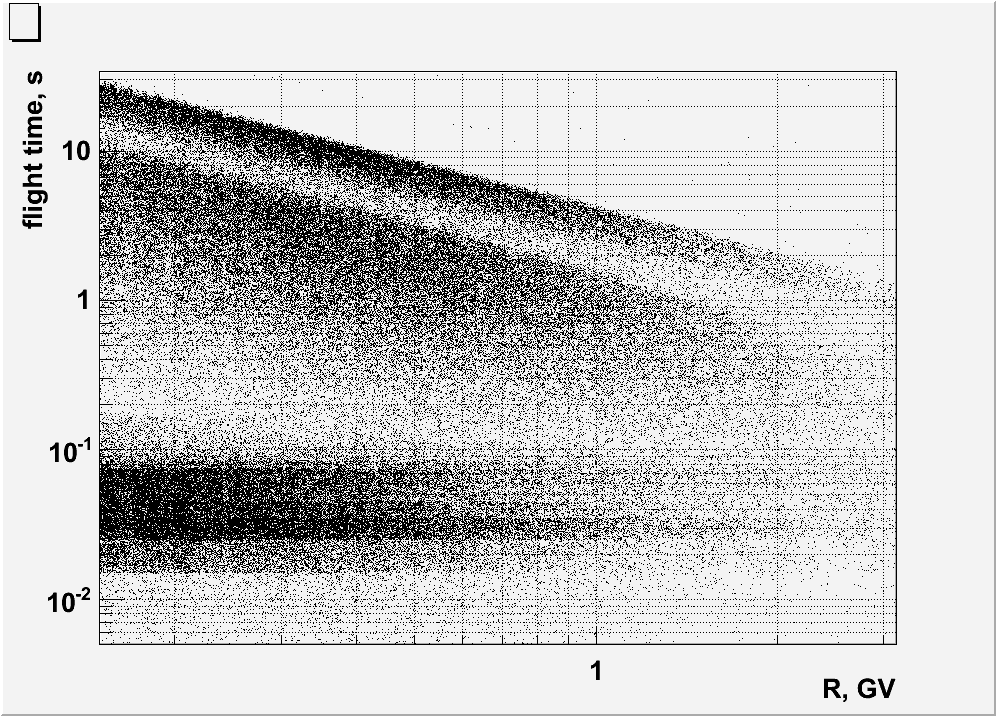 Cosmic ray (CR) selected 
by Hmax>20000  km
The flight time versus energy from the tracing of leptons.
Difference with AMS-01: More wide interval of altitudes (350-600 km), possibility to work in SAA. There is trapped component with very long flight time
Re-entrant albedo: point of origin
PAMELA
AMS-01
electrons
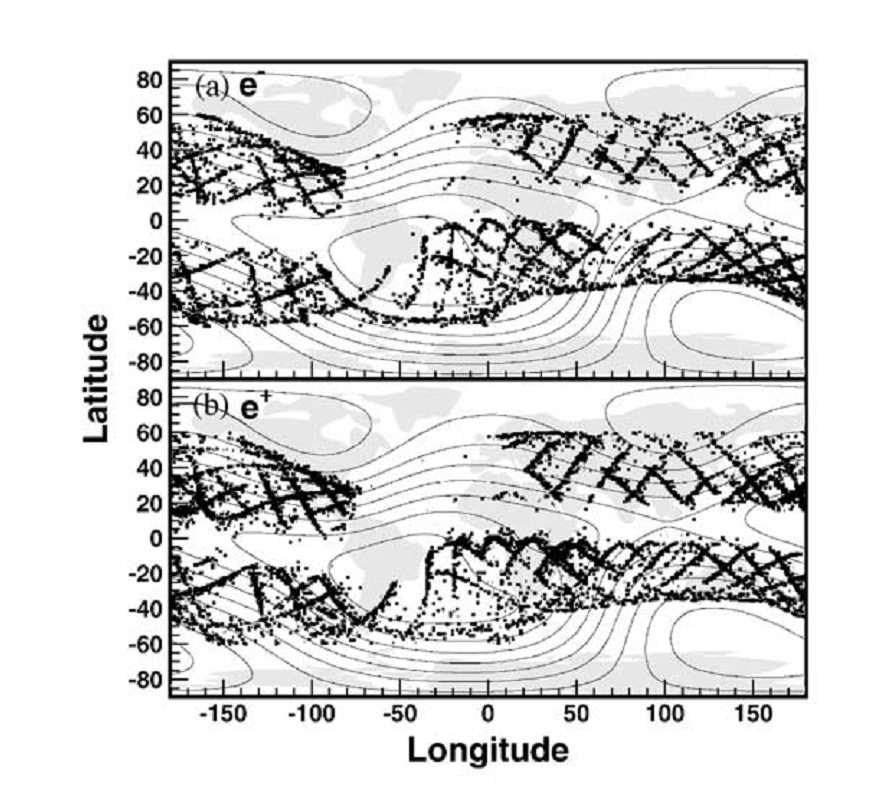 positrons
M. Agular, et al. Physics Reports. 2002. V. 366. P. 331
Quasi-trapped albedo: points of detection
positrons
electrons
Quasi-trapped particles: points of origin
PAMELA
AMS-01
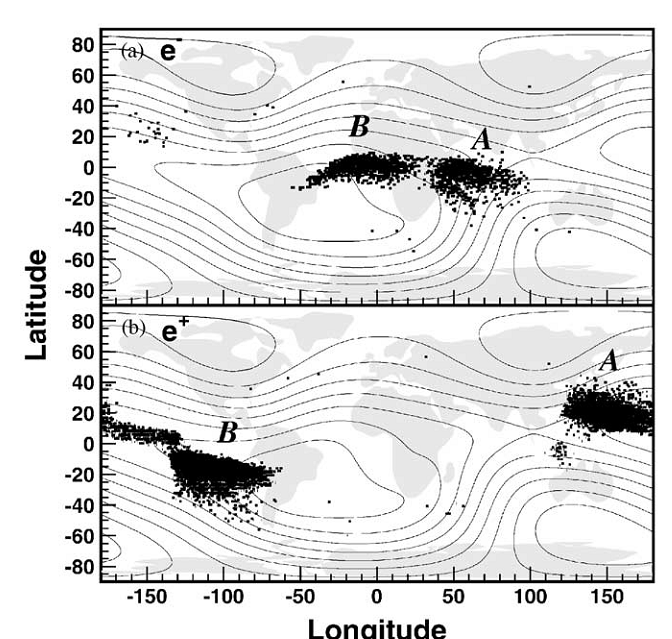 electrons
positrons
Positron to electron ratio vs energy
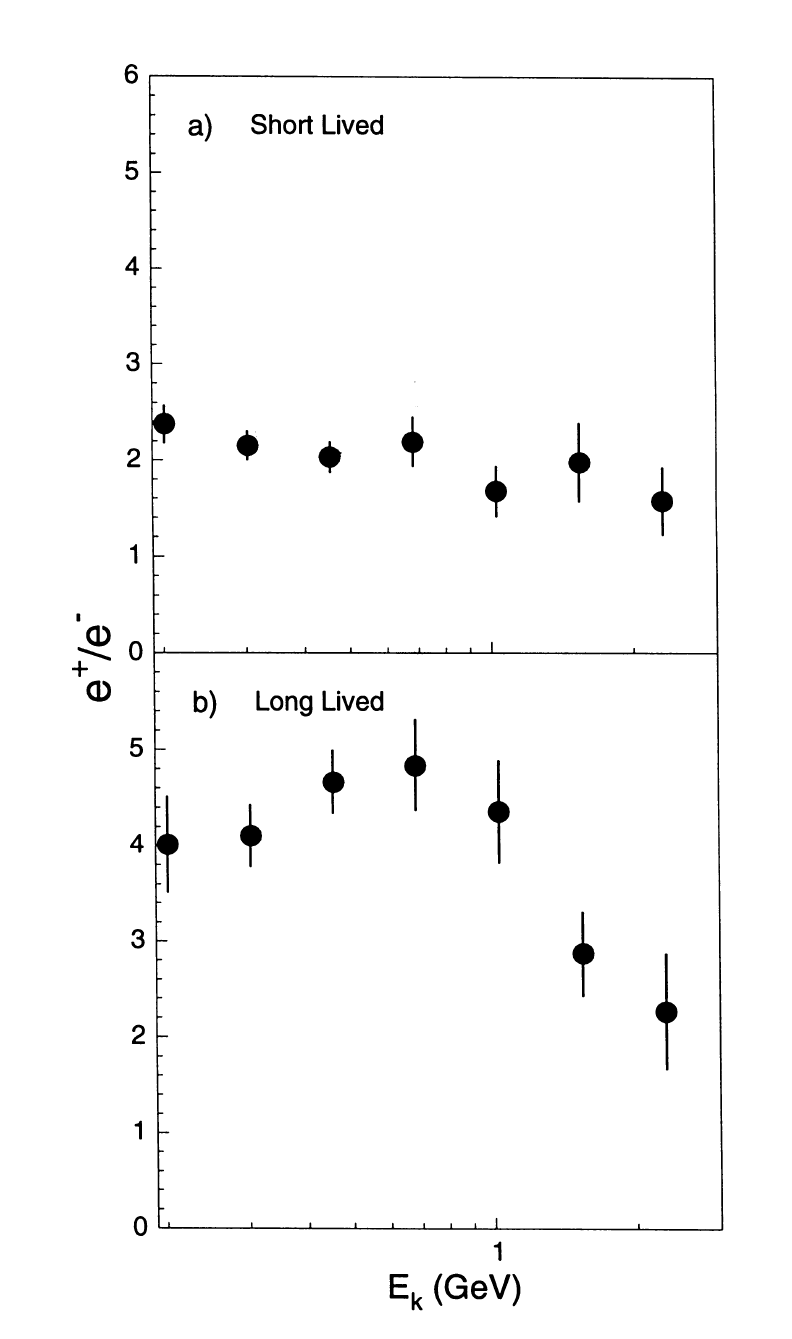 PAMELA
AMS-01
Ek (GeV)
Stably trapped particles: points of detection
positrons
electrons
Space distribution of trapped particles
positrons
electrons
Space distribution of trapped particles
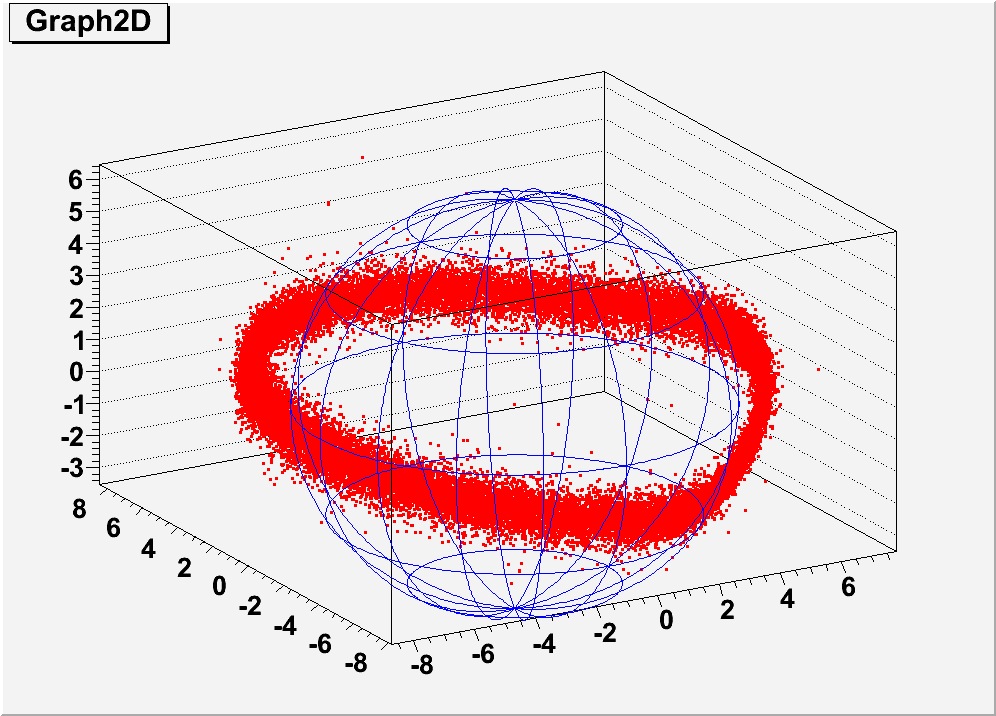 Geomagnetic coordinates L-B of detected trapped particles
Positron to electron ratio
Sources of trapped electrons and positrons with  E>10 MeV
Gusev et al, 2001, 2004 :TP source are limited in spatial distribution at around L=1.2± 0.1 with the energy spectrum showing a steep cutoff at energy of about ~ 300 MeV. The calculated e+/e- flux ratios in the belt due to this source are high and attain values of ≥7 in the energy range of 10 to 500 MeV. The simulated results for the CR source, at the center of the positron belt, are about 100 times lower than the positron fluxes of the TP origin at L=1.2.
CR interaction with residual  atmosphere
Trapped proton  (TR) interactions
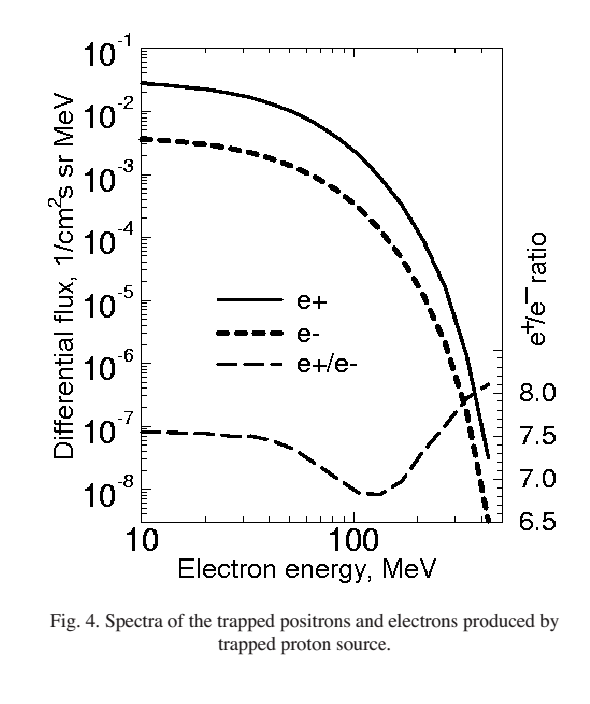 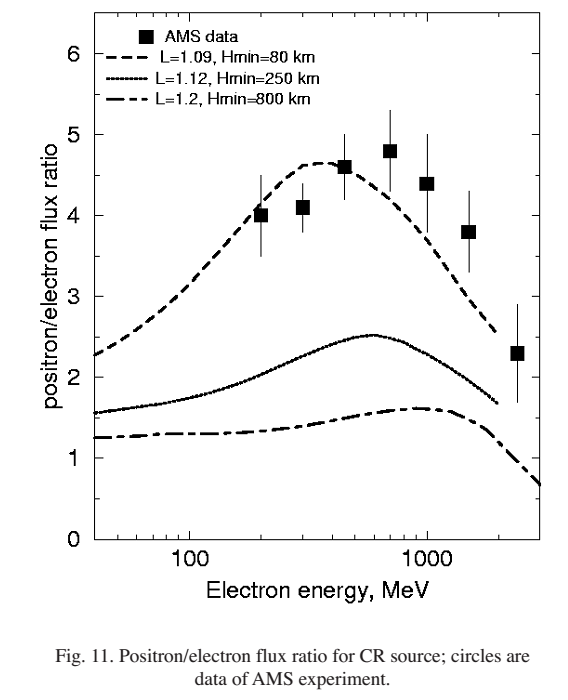 Ratio of positrons to electrons vs L-shell for trapped particles
Ratio of positrons to electrons vs L-shell for trapped particles
CR source
CR source
ratio e+/e- in LB coordinates for trapped particles
Altitude increasing
ratio e+/e- in LB coordinates for trapped particles
Altitude increasing
0.18<B<0.2 G ,  1.12<L<1.3
Energy distributions of trapped electrons and positrons 0.18<B<0.2 G ,  1.12<L<1.3
Conclusion

1. Particle tracing in magnetosphere selects 
       -  cosmic ray
      -  re-entrant albedo
      -  quasitrapped 
       - trapped 
electron and positron 
 
2. Charge composition of stably trapped particles in radiation belt differs from longlived quasitrapped component

3.   PAMELA detects more electrons then positrons on boundary of radiation belt 
at E <0.5 GeV
Thank you!
Spare slides
PAMELA detectors
Main requirements  high-sensitivity antiparticle identification and precise momentum measure
+           -
Time-Of-Flight
plastic scintillators + PMT:
 Trigger
 Albedo rejection;
 Mass identification up to 1 GeV;
- Charge identification from dE/dX.

Electromagnetic calorimeter
W/Si sampling (16.3 X0, 0.6 λI) 
 Discrimination e+ / p,  anti-p / e- 
 (shower topology)
 Direct E measurement for e-


Neutron detector
3He tubes + polyethylene moderator:
 High-energy e/h discrimination
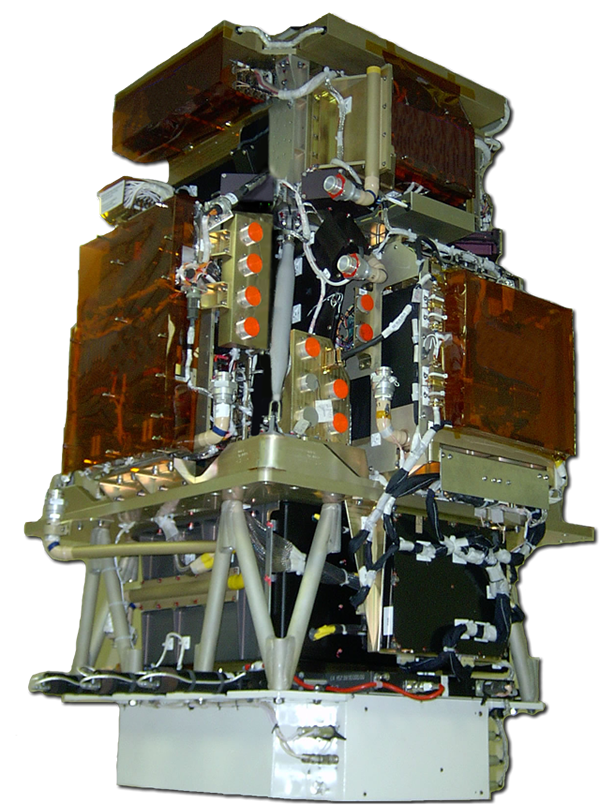 GF: 21.5 cm2 sr                Mass: 470 kg
Size: 130x70x70 cm3
Power Budget: 360W
Spectrometer 
microstrip silicon tracking system   +   permanent magnet
It provides:  
- Magnetic rigidity    R = pc/Ze
 Charge sign
 Charge value from dE/dx
[Speaker Notes: Overview of the apparatus]
Electron and positron spectra in SAA
Отношение e+/e- для 0.18<B<0.2 ,  1.18<L<1.13